The Leadership Challenge of Our Lifetime
Understand the Impending Crisis
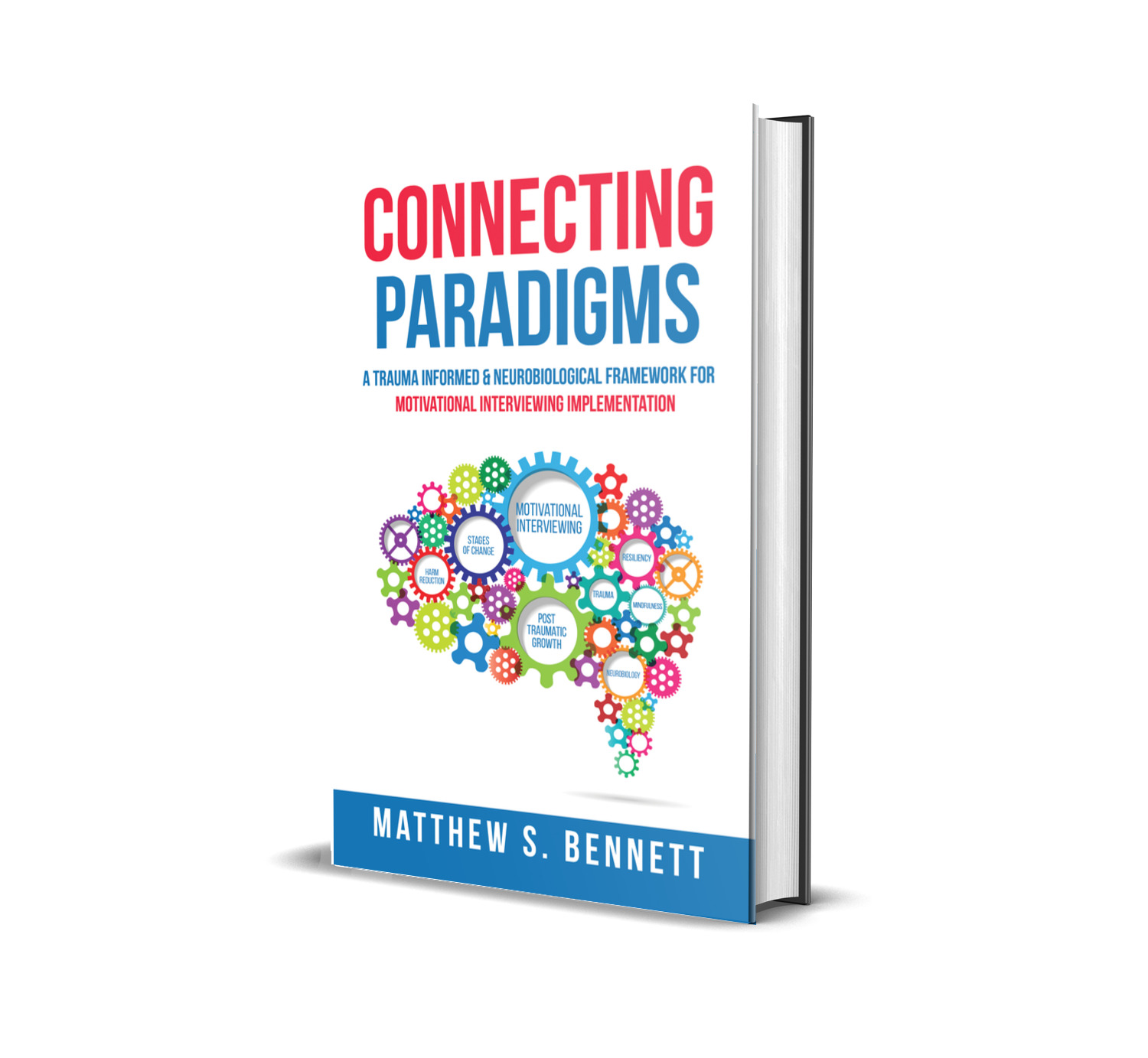 Matt Bennett, MA, MBA
matt@BIGL3C.org

Leadership is a journey
Acknowledging our current trauma
Format
Understand the Impending Crisis
Importance of Organizational Support & Recovery Plan
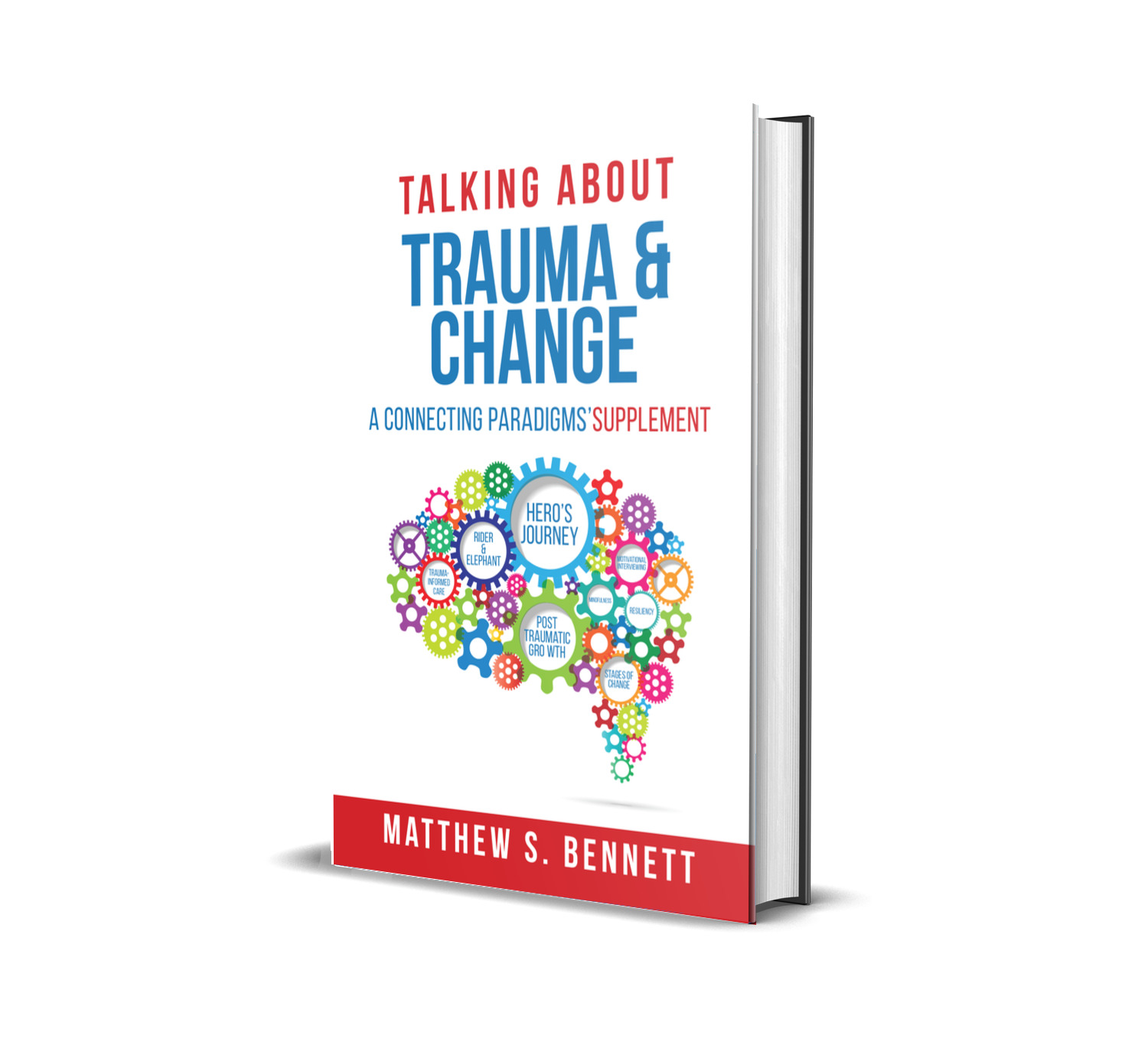 What is happening to us?
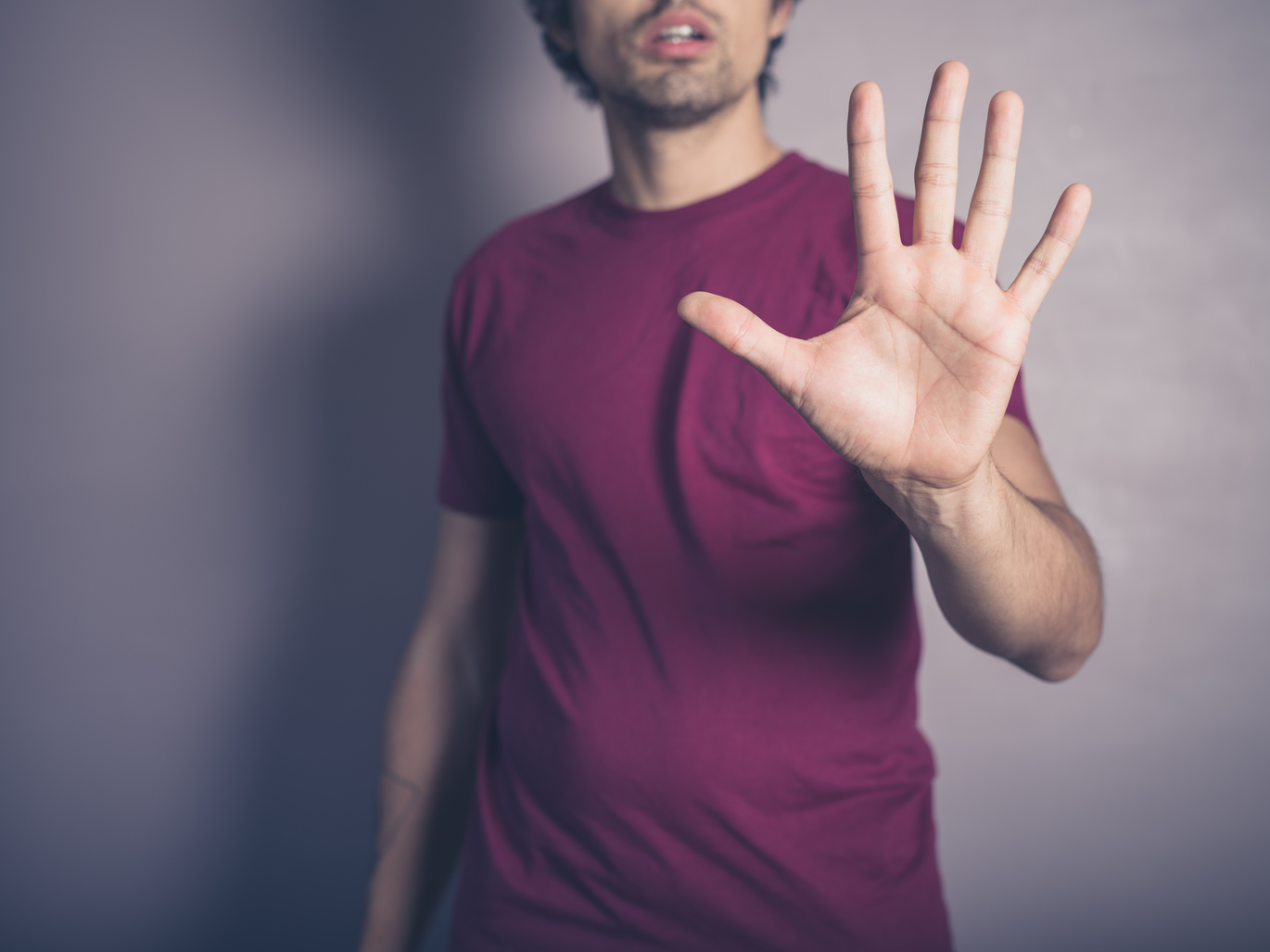 Leading Professions for Burnout
Physicians 
Nurses
Social work/social services
Teachers
Principals
Lawyers
Police officers
Connecting Stress to Outcomes
Job Demand-Resource Model
Negative Outcomes
Job Demands
Positive Outcomes
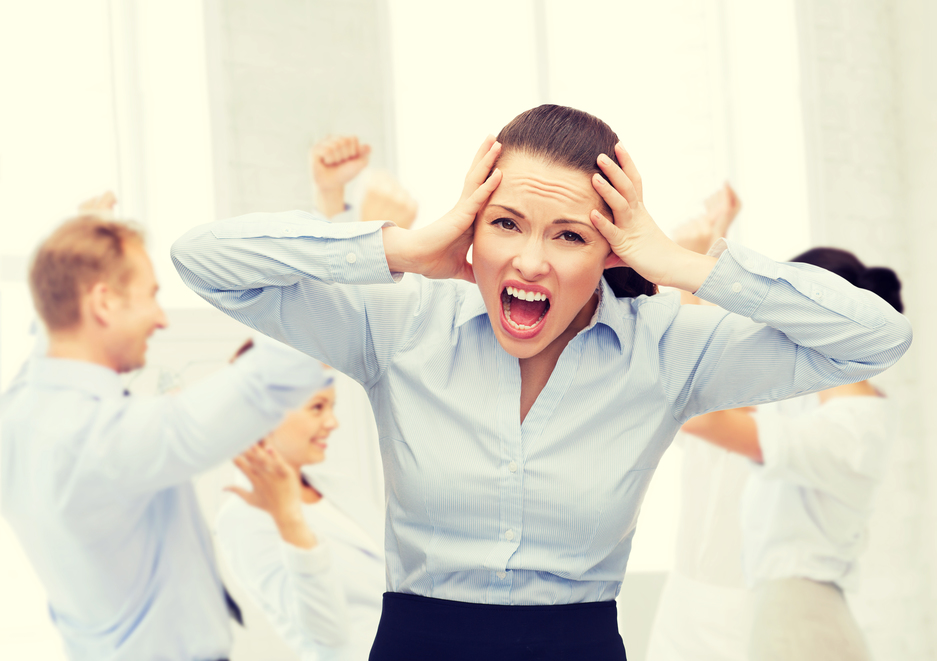 Job Demands
Physical, social, emotional, or organizational aspects of a job that require sustained effort are associated with certain physiological and psychological costs
[Speaker Notes: *took out the “and”]
Managing Job Demands
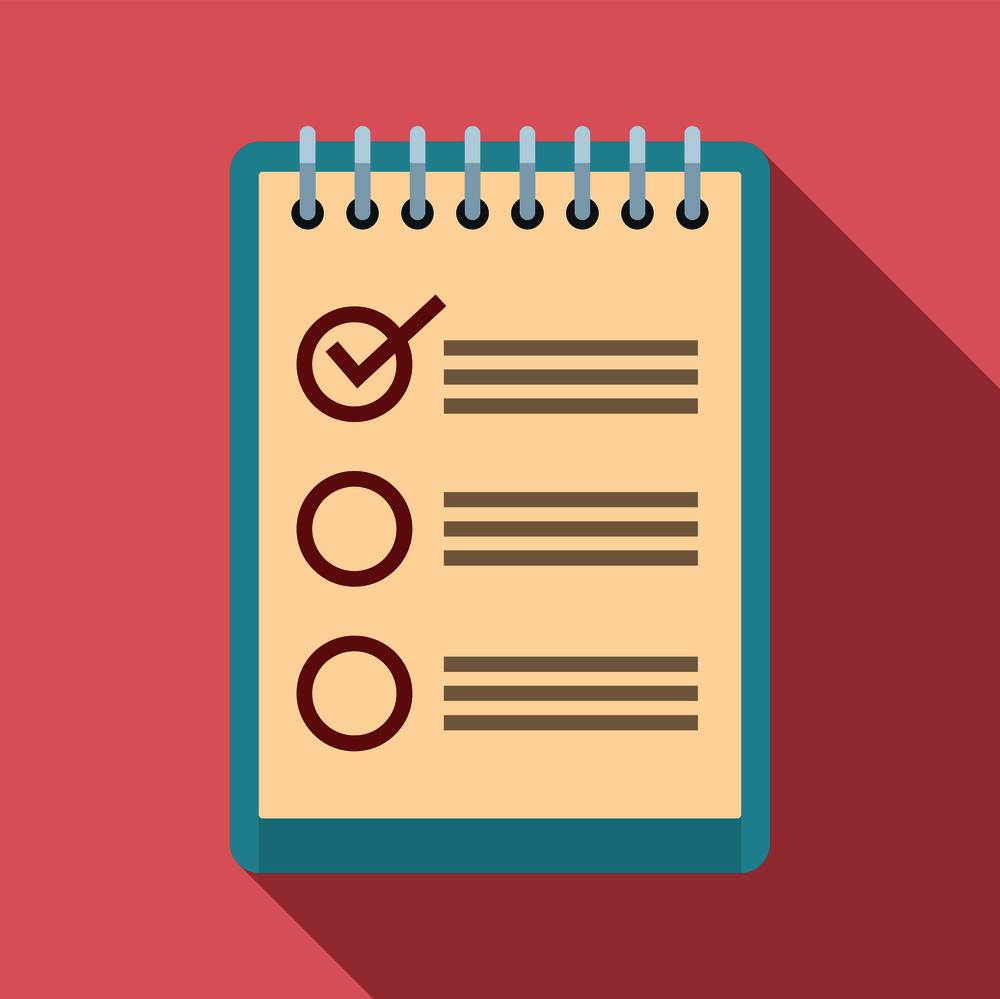 Expectations During Recovery
Changing priorities

Transitioning to a “new normal”

Help reestablish work/life balance

Redefining “self-care”

Focus on the Shared in Shared Expectations!
Job Demand-Resource Model
Negative Outcomes
Job Demands
Positive Outcomes
Job Resources
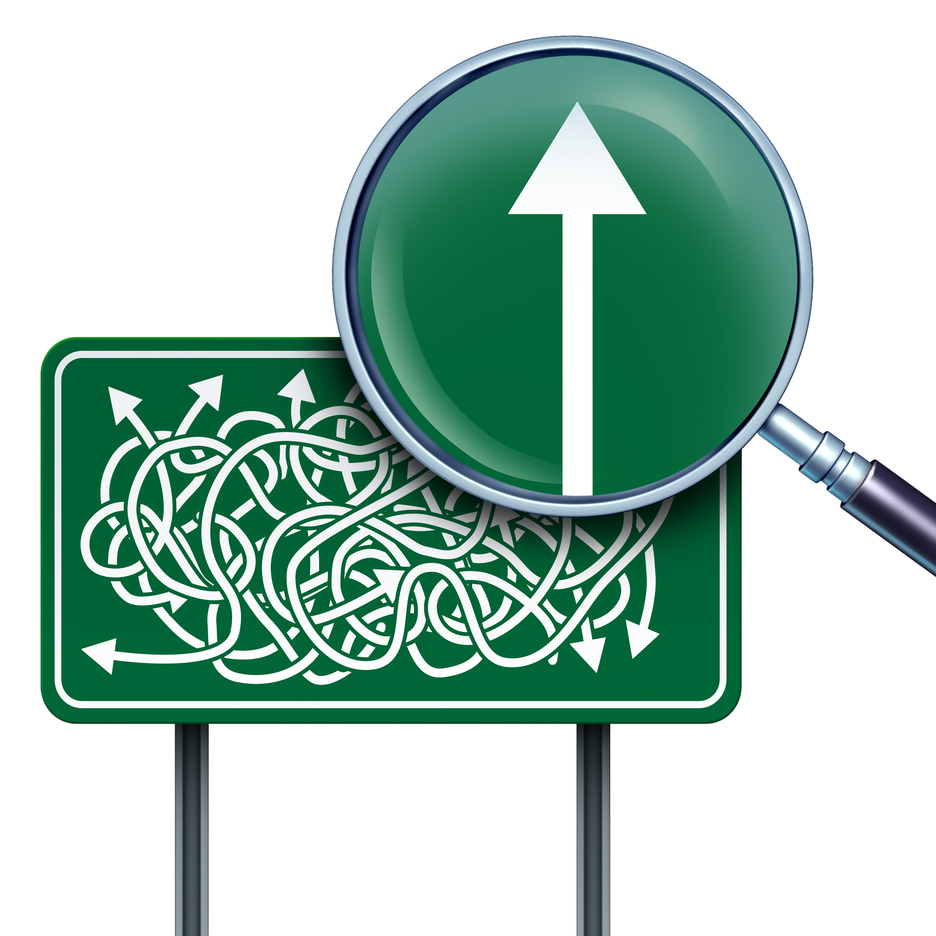 Job Resources
Physical, social, emotional, or organizational aspects of the job that may do any of the following
Reduce job demands and the associated physiological and psychological costs
Be functional in achieving work goals
Stimulate personal growth and development
Job Demand-Resource Model
Negative Outcomes
Helping Fatigue
Job Demands
Declining Health
Job Resources
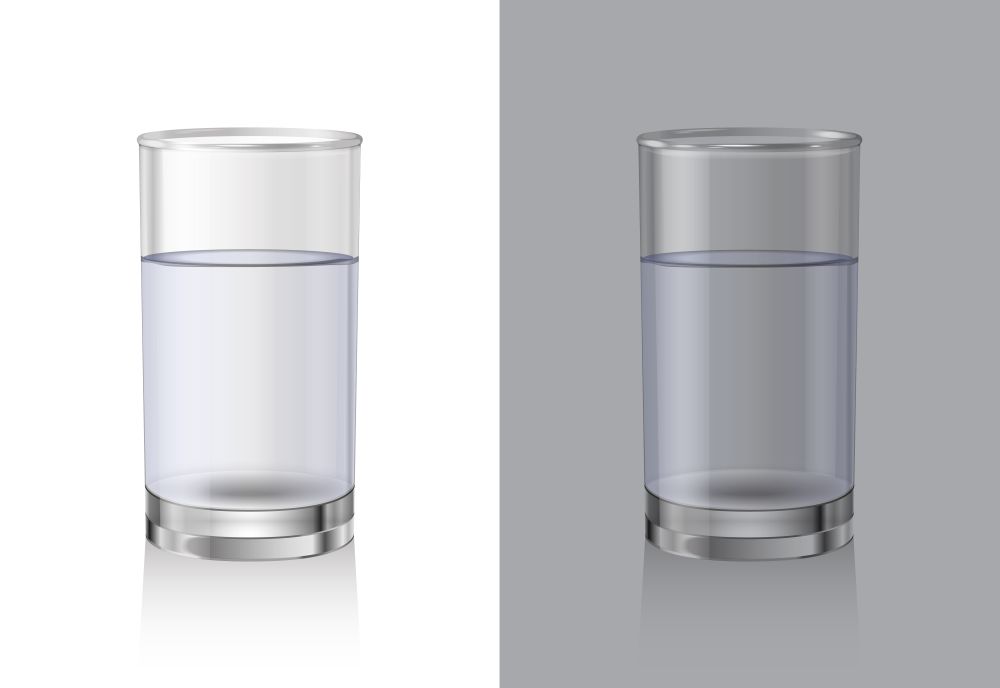 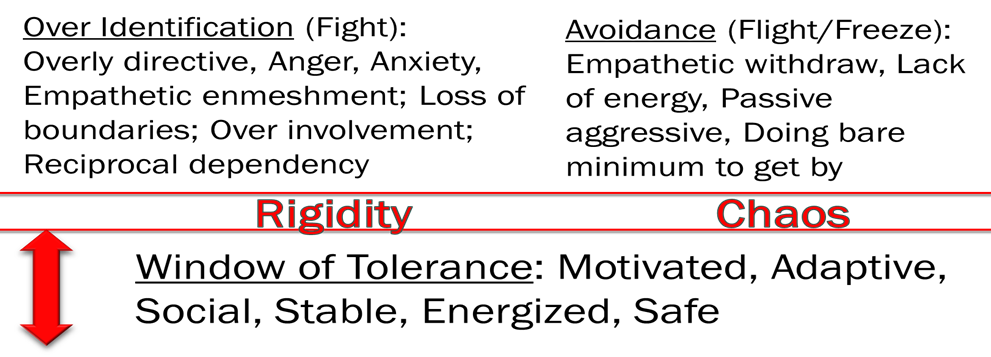 Cup Analogy
Managing the streams
Job demands (empathetic intensity, moral distress, workload)
Personal life

Stress intensifiers
Duration
Uncertainty
Importance

Traumatic Event - Events involving intense stress that overwhelms the nervous systems capacity to cope. Results in an existence dominated by the trauma for a period of time.
Chronic Trauma - Living in high stress environment and in the shadow of the threat of traumatic events occurring at any time.
job Demand > Job Resources
Supporting Staff Self-care
Self-care
Reactive
Proactive
Negative Outcomes
Helping Fatigue
Job Demands
Declining Health
Job Resources
Proactive Self-care
Reactive Self-care
Healthy, Motivated, & Engaged
Stages of Helping Fatigue
Impact of Helping Fatigue
Mental Health
Physical Health
Social/Work Health
Social Isolation
Relationship Issues
Poor Performance
Absenteeism
Tardiness
Theft
Dehumanization of Patients
Turnover (at least 40% is stress related)
Grievances
Litigation
Low Job Satisfaction
Cardiovascular Disease
Stroke
Type II Diabetes
Musculoskeletal Disorder
Cancer
Physical Fatigue
Sexual Issues
Gastrointestinal Problems
Headaches
Physical Illness
Back Problems
PTSD
Memory Loss & Cognitive Decline
Sleep Problems
Headaches
Mental Fatigue
Anxiety & Irritability
Depression
Aggression
Defensiveness
Negative World View & Hopelessness
Negative Attitude
YOU ARE THE ROLE MODEL FOR STAFF SELF-CARE AND WELLNESS
The Leadership Challenge of Our Lifetime
Importance of Organizational Support & Recovery Plan
Job Demands > Job Resources + Self-care = Negative Outcomes
Job Demands < Job Resources + Self-care = Capacity for Engagement
Self-care
Proactive
Reactive
Negative Outcomes
Helping Fatigue
Job Demands
Declining Health
Positive Outcomes
Engagement
Job Resources
Motivation
Positioning Supportive Supervision to Offset Job Demands
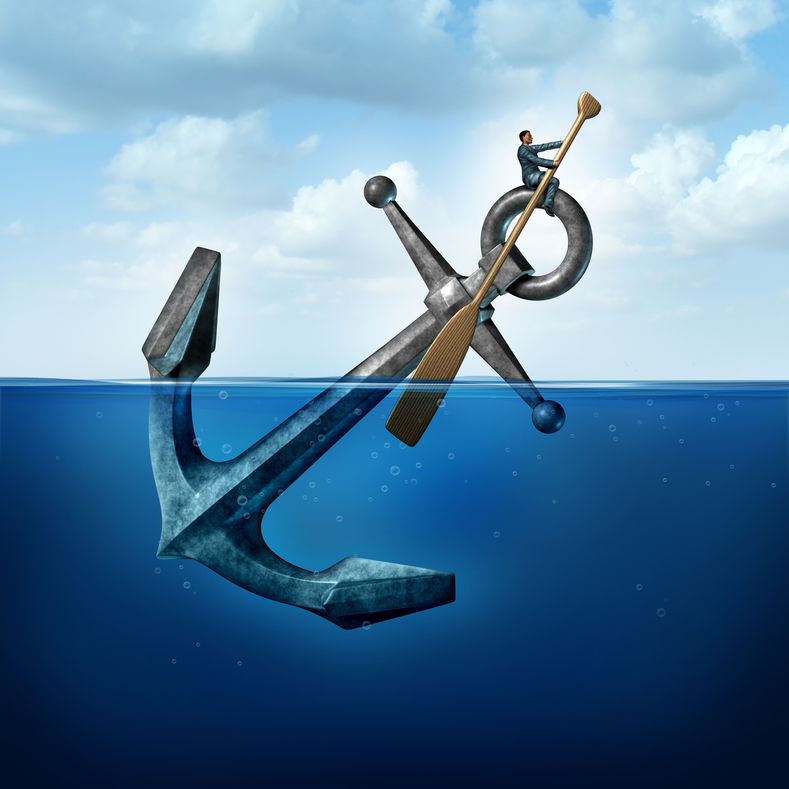 This can not be our reality
75% report that their supervisor is the most stressful part of their job
27% state being bullied by their boss
24% would fire their boss
The worst part of the day = time spent with boss
Those who work for 'bad' bosses have a 39% higher chance of having a serious heart problem
77% of leaders believe that their staff are not giving 100%
73% of workers state they are not giving 100%
Job Demand-Resource Model
Negative Outcomes
Helping Fatigue
Job Demands
Declining Health
Positive Outcomes
Engagement
Job Resources
Motivation
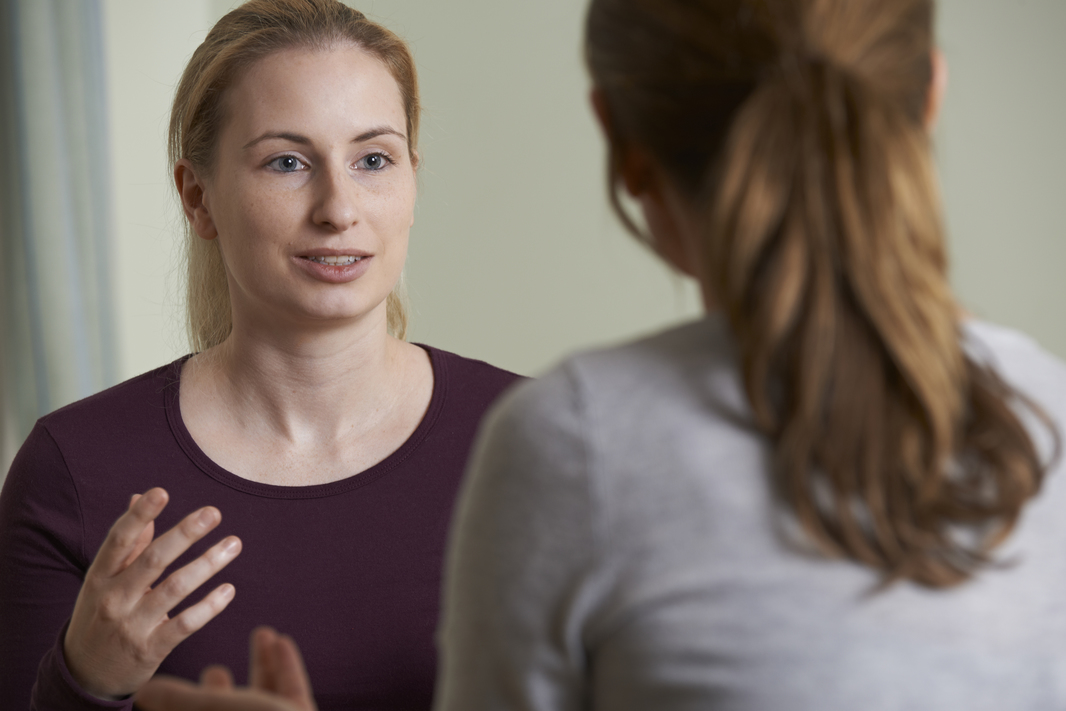 Supportive Supervision Co-regulation
Relational support and staff health

Understand stress level and helping fatigue

Time to build trust and safety

Dedicated time to connect
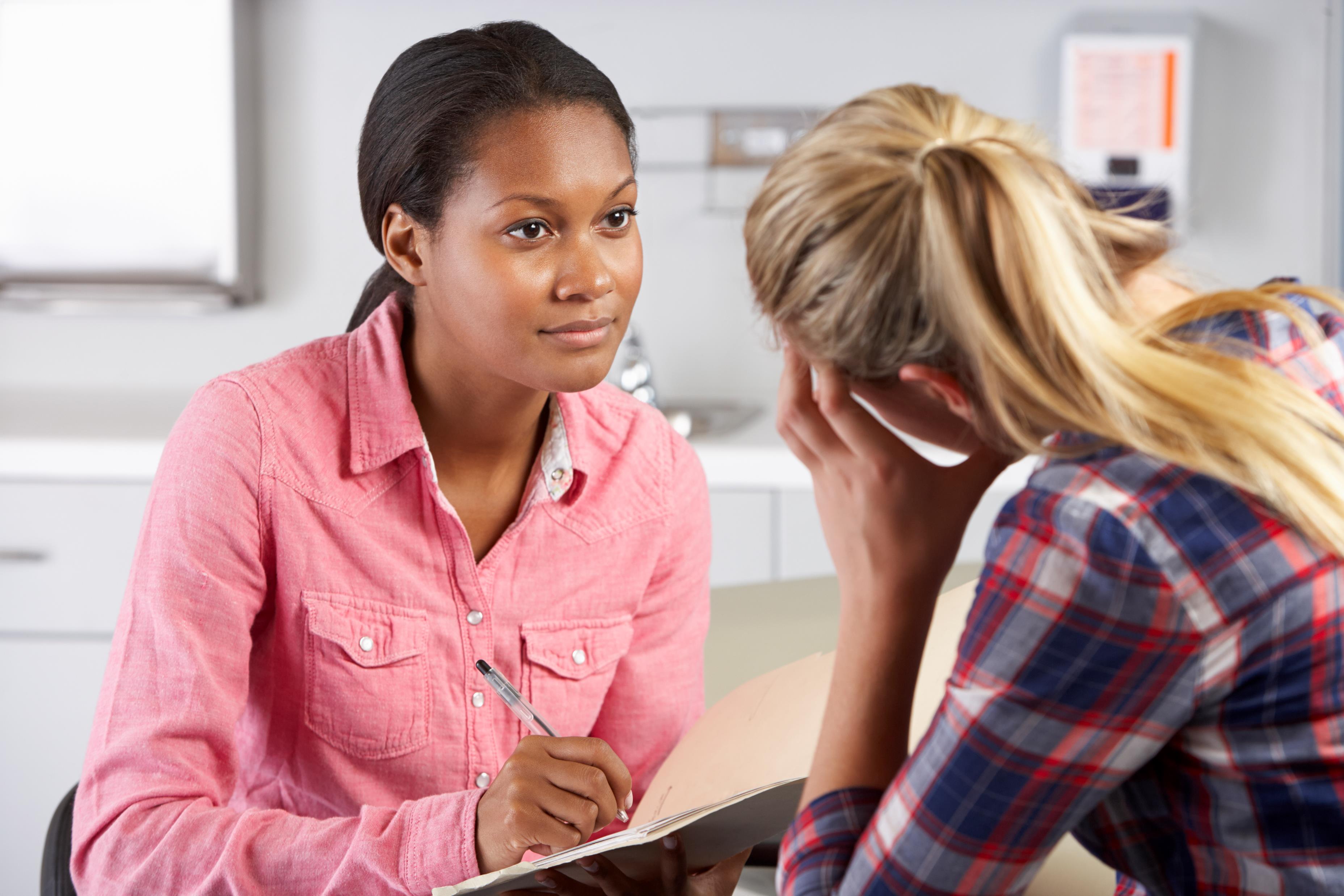 Supportive Supervision Structure
Wellness

Professional development

Administrative
Trauma-Informed Human Resource Strategies
Job Demand-Resource Model
Negative Outcomes
Helping Fatigue
Job Demands
Declining Health
Positive Outcomes
Engagement
Job Resources
Motivation
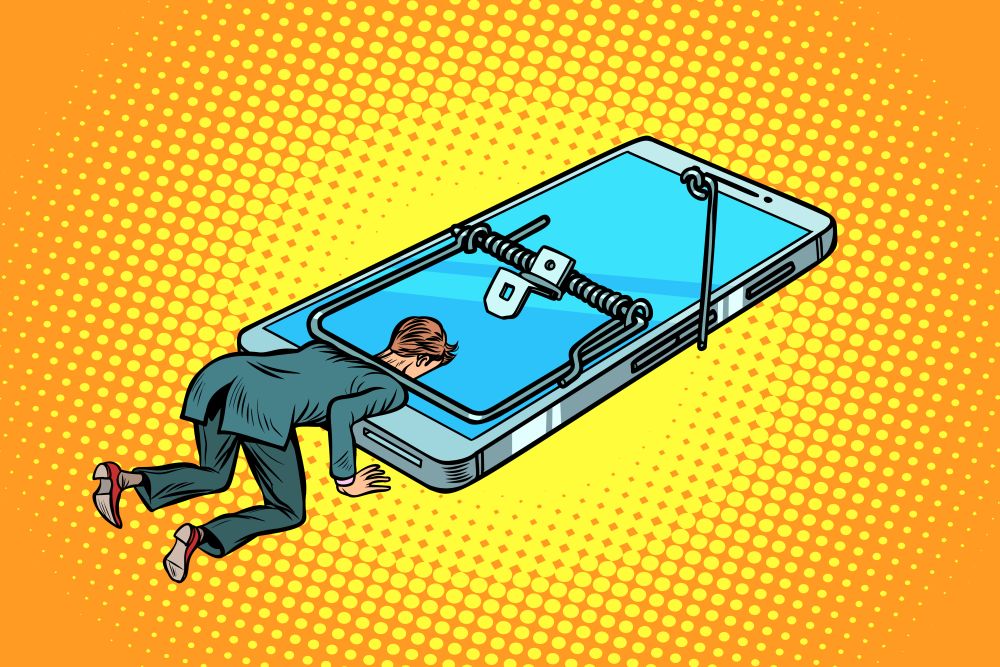 Time Off
Encourage disconnecting from work communications after hours and vacations
 
Ensure access to family leave and bereavement

Celebrate those who use their paid time off – be the role model

Power of 2-week vacations
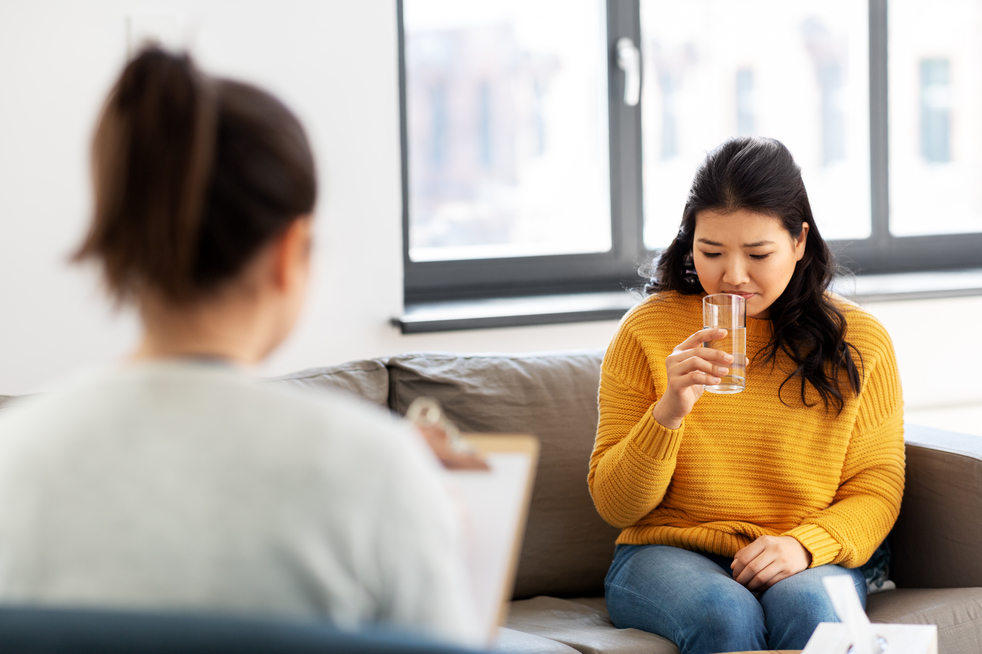 Therapy
Trauma-informed organization provide access to free therapy

Leadership needs to role model the use of therapy for self-care and be able to discuss the process
[Speaker Notes: Added “s” to need]
Positioning a Healthy Culture as a Crucial Job Resource
Job Demand-Resource Model
Negative Outcomes
Helping Fatigue
Job Demands
Declining Health
Positive Outcomes
Engagement
Job Resources
Motivation
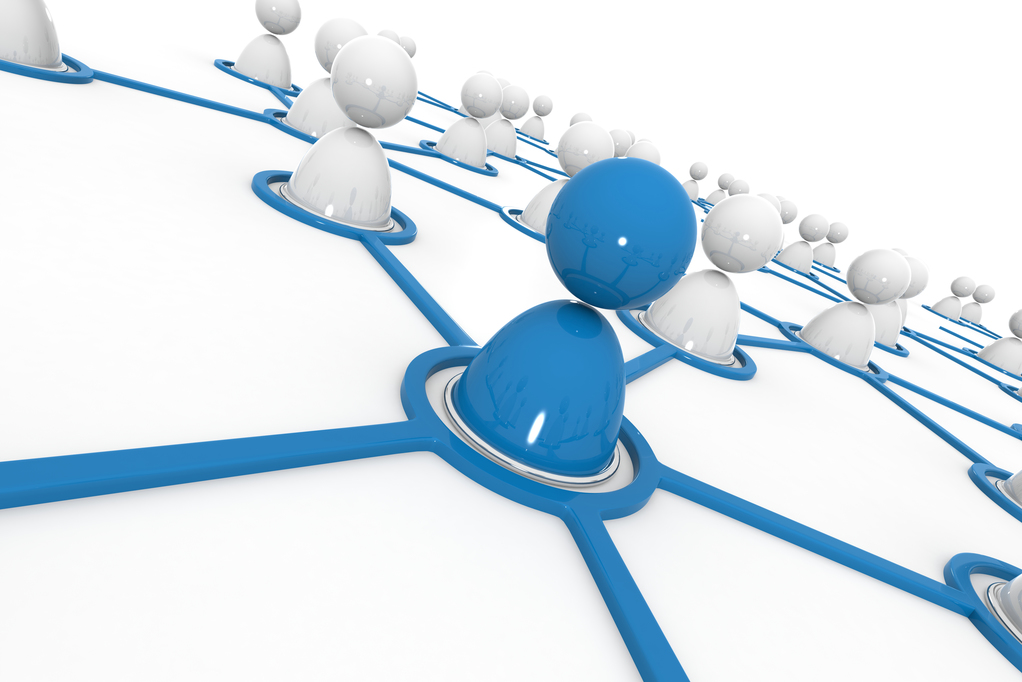 Team/Organizational Culture
The way staff work together and the set of beliefs and values that guide behavior and decision making
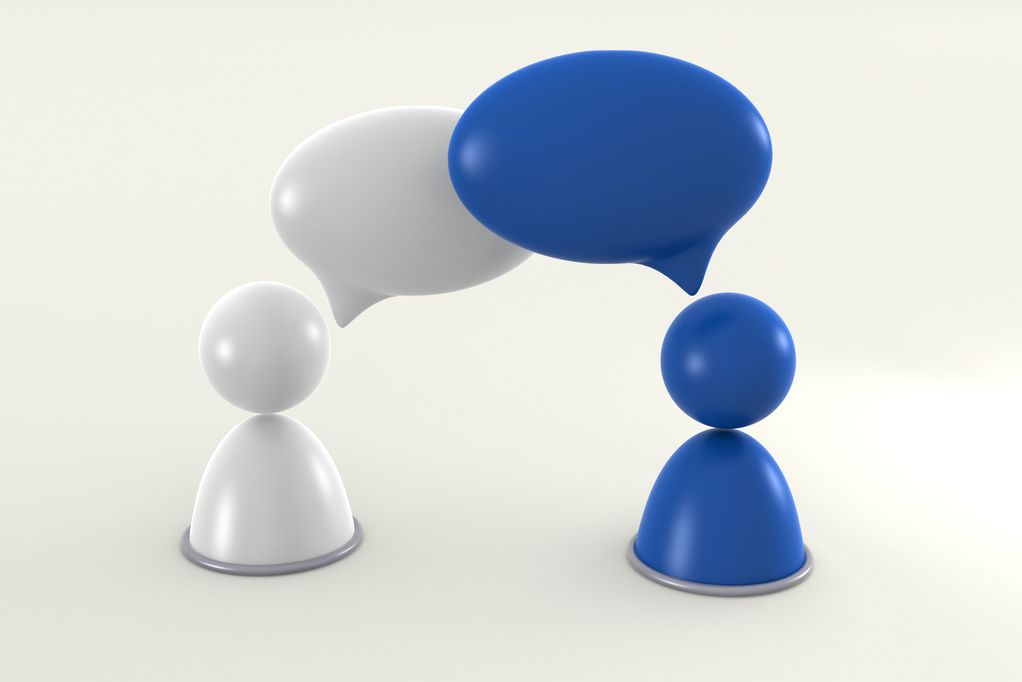 Program/Organizational Climate
How the people experience the program or organization including the physical space, processes, and staff
Promoting Engagement to Improve Outcomes
Job Demand-Resource Model
Negative Outcomes
Helping Fatigue
Job Demands
Declining Health
Positive Outcomes
Engagement
Job Resources
Motivation
Engagement
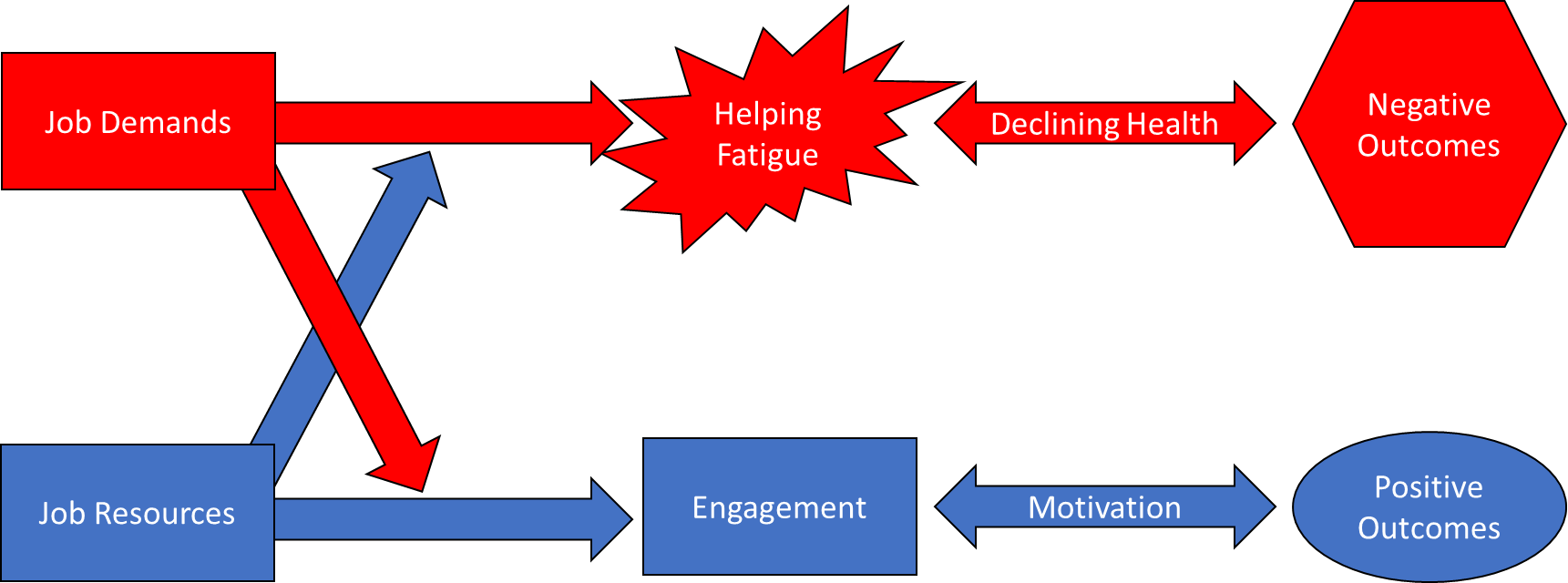 Positive, fulfilling, work-related state of mind that is characterized by grit (passion and perseverance) and dedication (importance, pride, and challenge)
Lack of Engagement
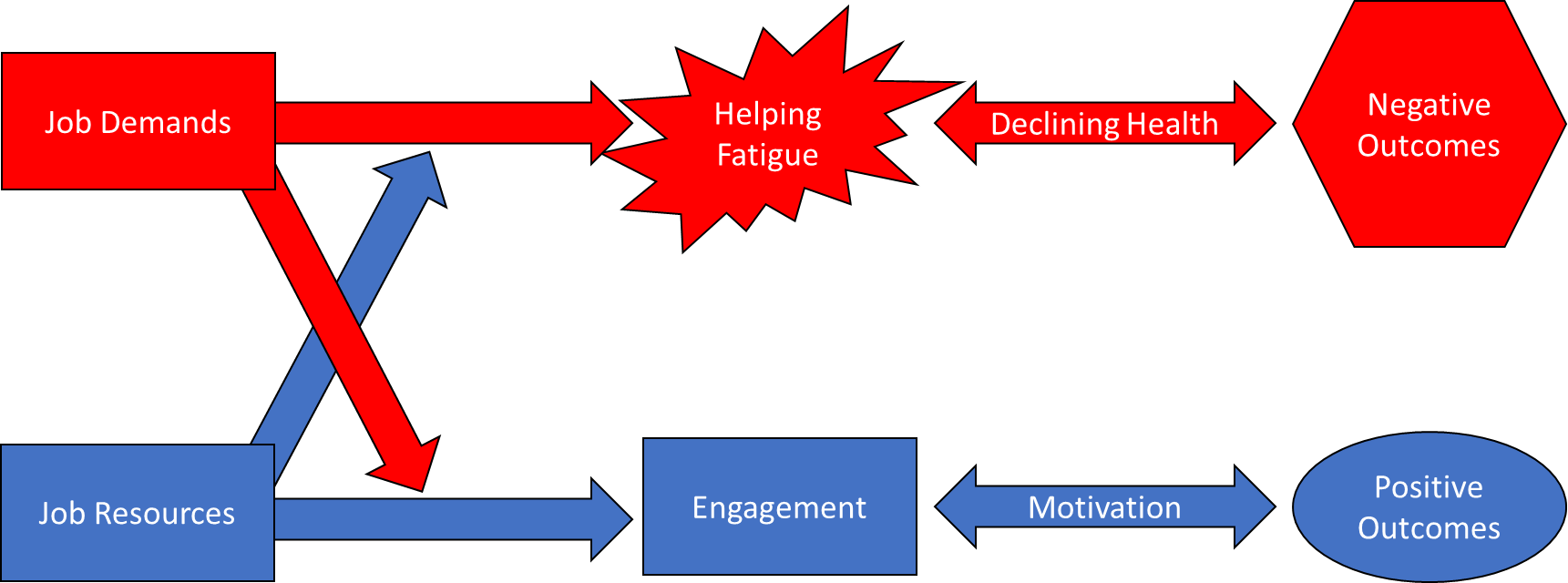 “Actively disengaged employees erode an organization's bottom line while breaking the spirits of colleagues in the process. Within the U.S. workforce, Gallup estimates this cost to be more than $300 billion in lost productivity alone. In stark contrast, world-class organizations with an engagement ratio near 8:1 have built a sustainable model…As organizations move toward this benchmark, they greatly reduce the negative impact of actively disengaged employees while unleashing the organization's potential for rapid growth.” – Gallup
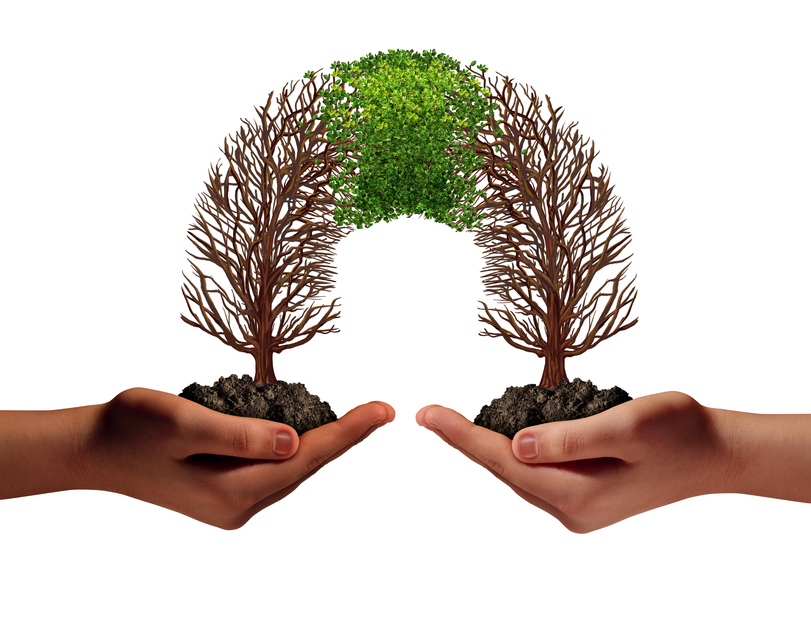 Positive Regard
Positive Regard – Relationships built upon optimism, trust, caring and investment in another’s future success

Whether or not staff feel that leaders care about their well-being is the #1 predictor of organizational engagement
Only 38% of workers feel this is true of their leaders
50% felt their well-being didn’t matter at all to their leaders
Only 10% felt like they were a vital asset to the organization
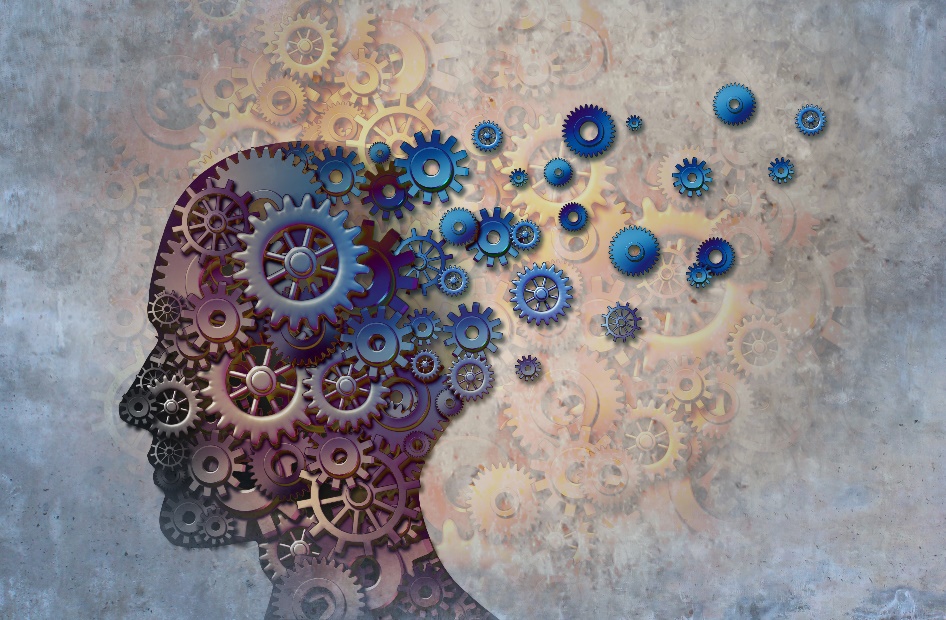 Positive & Growth Mindsets
“This growth mindset is based on the belief that your basic qualities are things you can cultivate through your efforts.  Although people may differ in every which way…they believe that a person’s true potential is unknown (and unknowable); that it’s impossible to foresee what can be accomplished with years of passion, toil, and training.” -Carol Dweck

Leaders help find hidden strengths and new challenges to promote engagement

20-Mile March
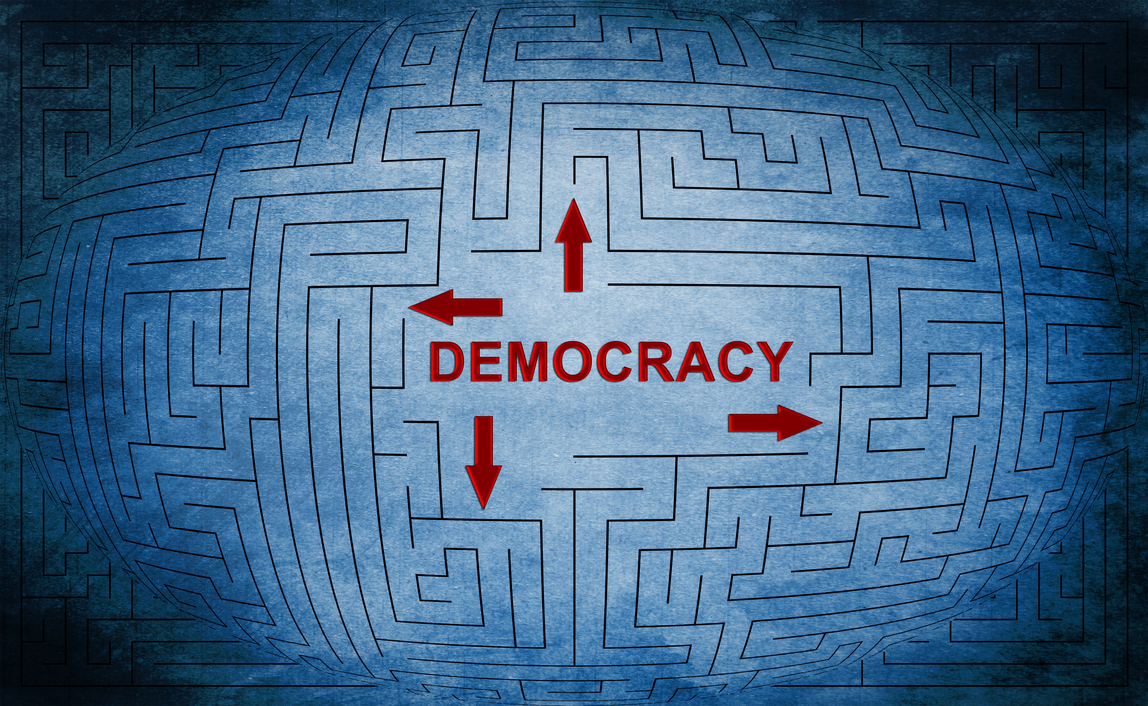 Democracy & Collaborative Decision Making
Defining a community
Staff engagement
Empowering those in services

Shifting power and information down the organizational chart

Engagement and choice
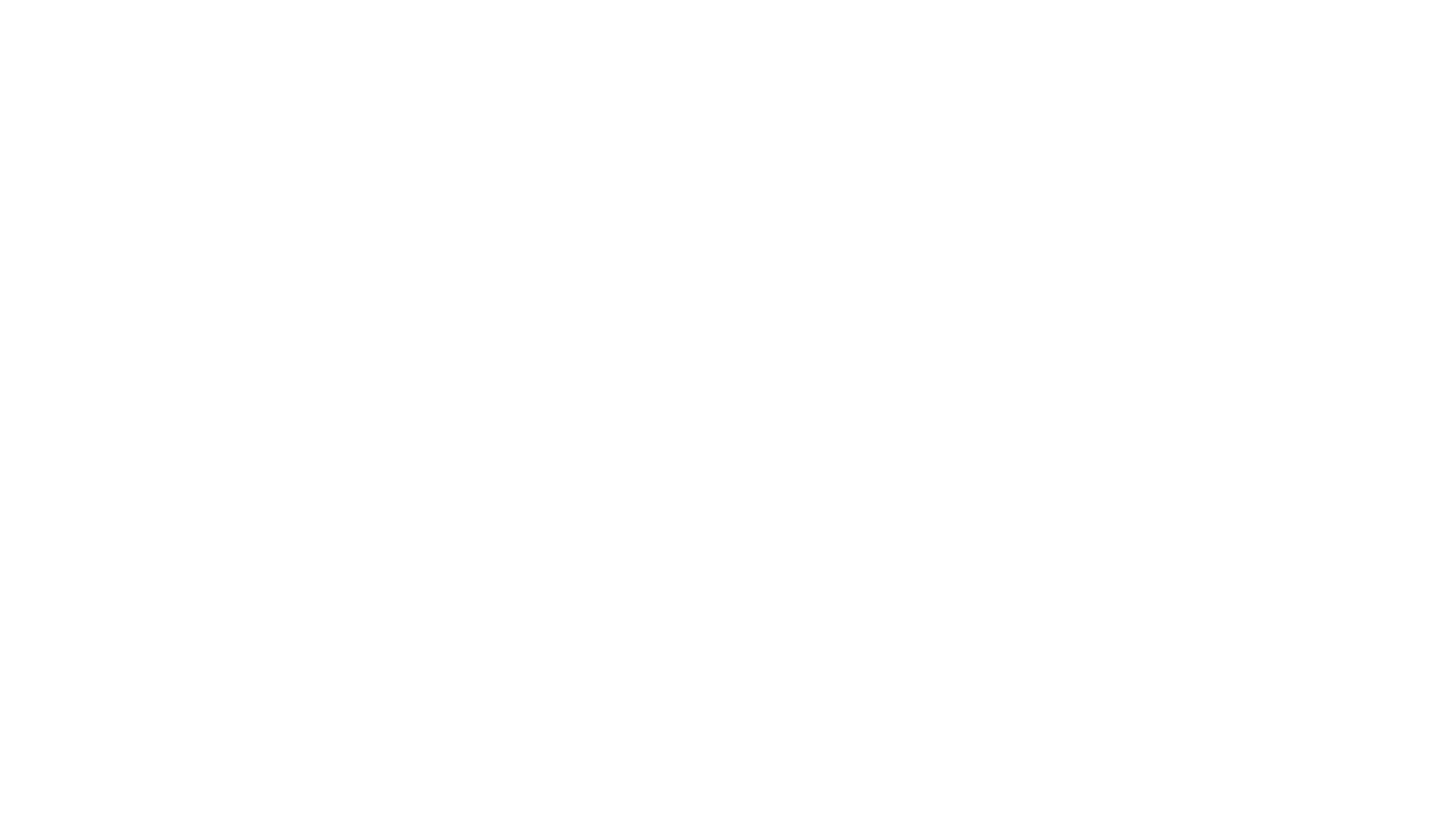 Shared Vision
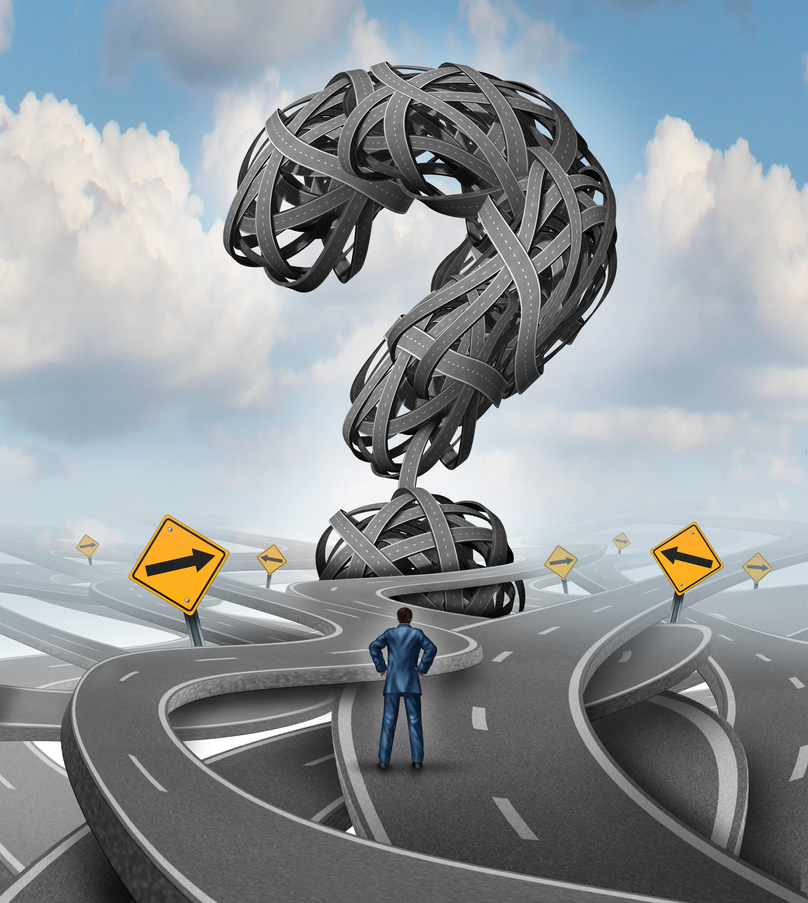 The leader connects the future direction of the organization to the passion of the staff and the mission of the organization

Shared values are the means-the shared vision is the end

When futures are shared:
Attracts more people
Sustain higher levels of motivation
Withstand more challenges
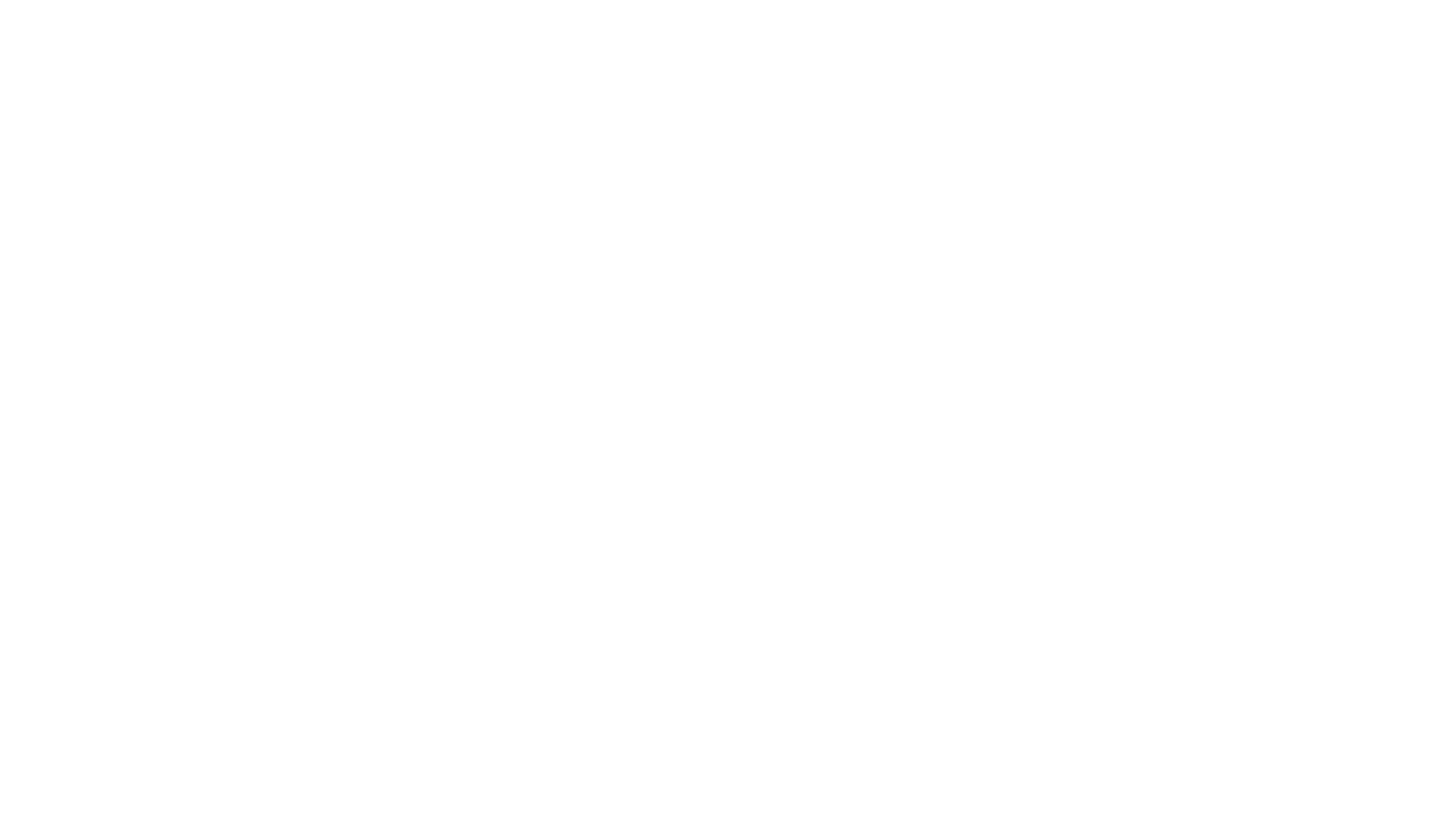 Shared Values
“Deeply held values help us to avoid being whipsawed by whatever winds happen to be blowing around us.  Values provide an internal source of direction for our behaviors.” Tony Schwartz  

Leader’s job 
Connect their values to that of the organization
Help staff identify their personal values
Connect staff’s personal values to that of the organization

When values conflict morale safety suffers
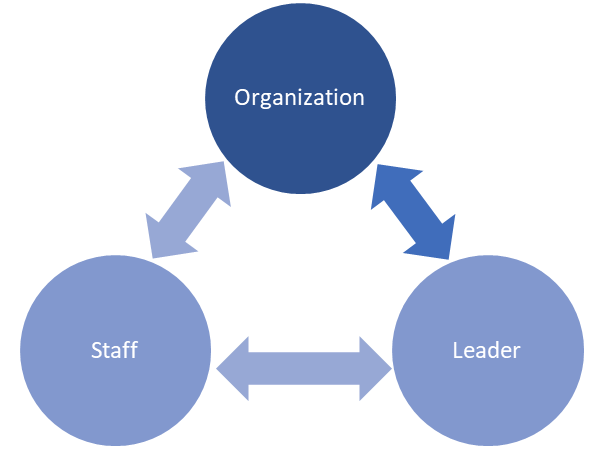 [Speaker Notes: Added an apostrophe s to staff]
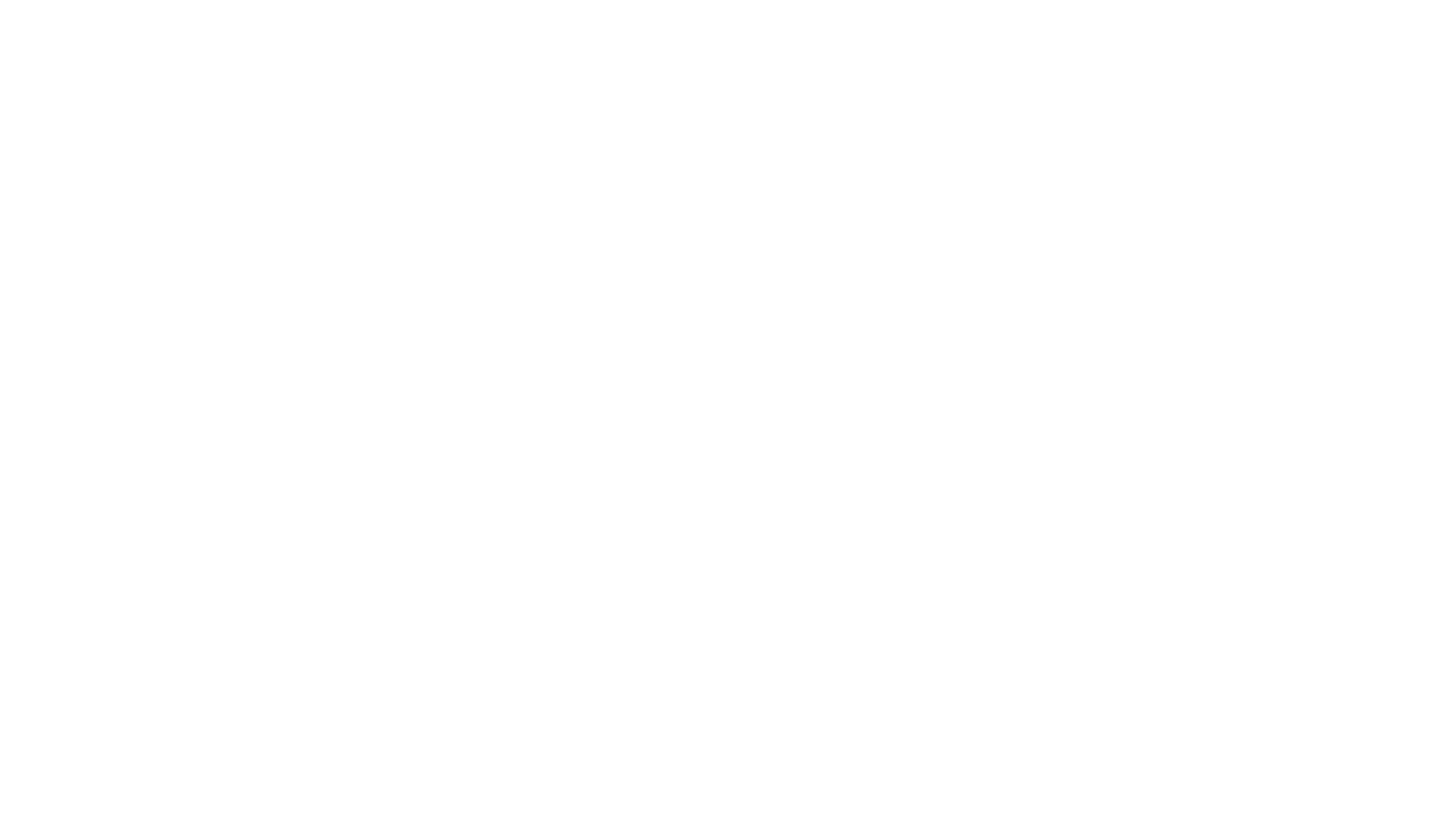 Impact of Shared Values
Revenues increased 4X
Stock prices grew five times faster
Profit performance was 750% higher
Job creation increased by 7X
Increased engagement
Facilitate consensus on key organizational goals 
Better understanding of job expectations
Increased personal and team effectiveness
High levels of organizational loyalty and pride
Decrease in turnover and burnout
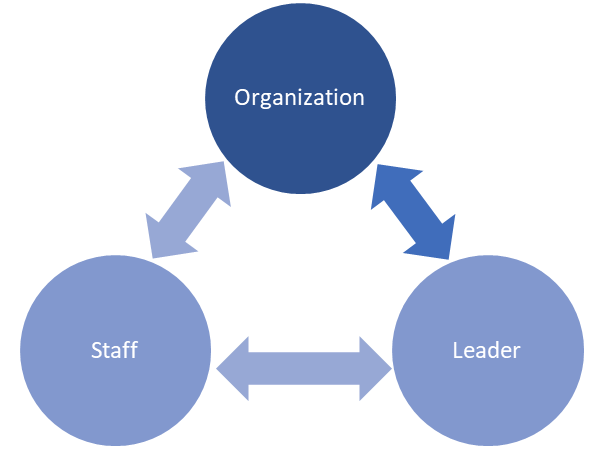 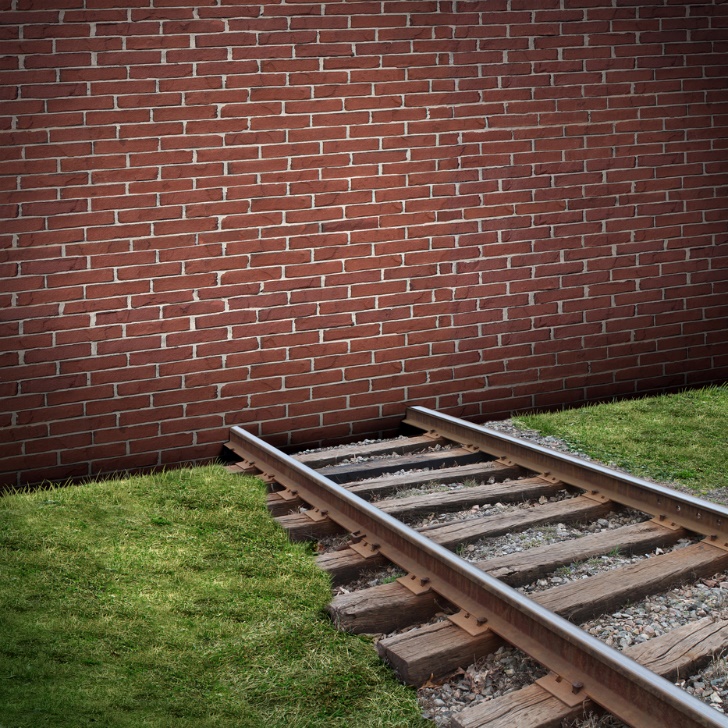 Accountability Fallacy
“Captures a common mistake people make when they assume that others fail to follow through because there is something wrong with them…When leaders fall prey to the Accountability Fallacy, they not only assume that their people are flawed, but that they themselves can do little or nothing to change those flaws except punish people for having them."  
- Connors & Smith
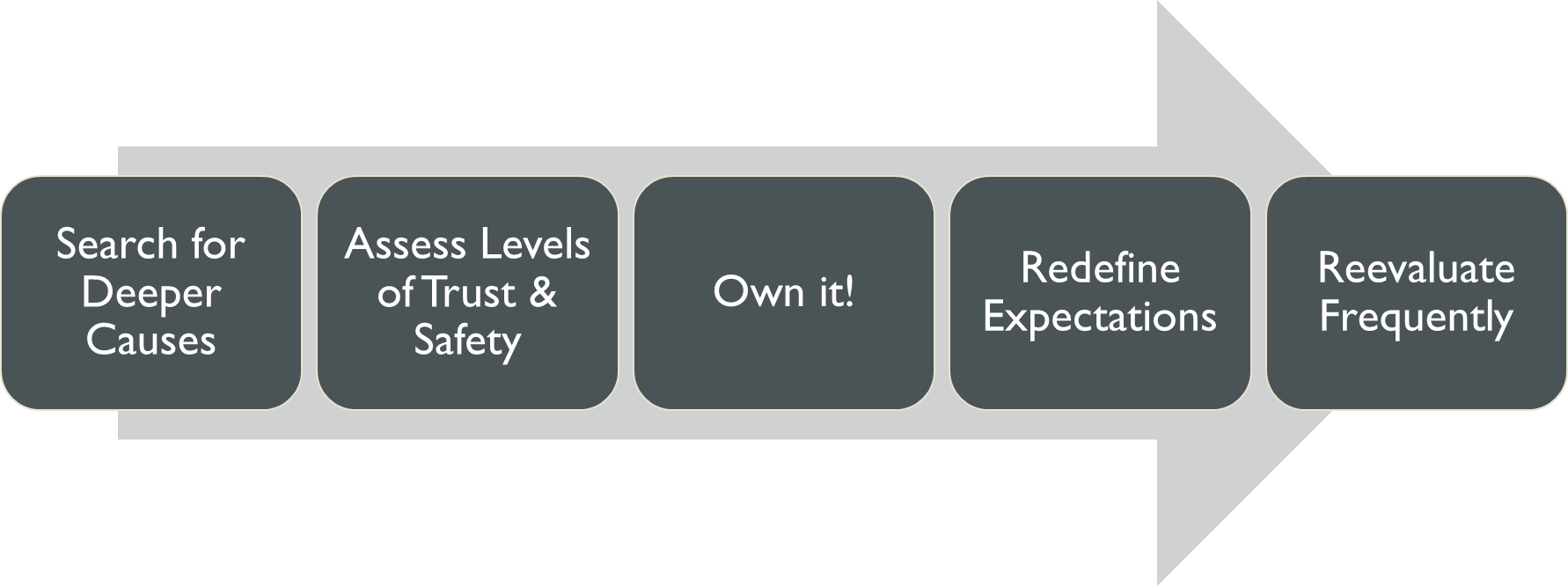 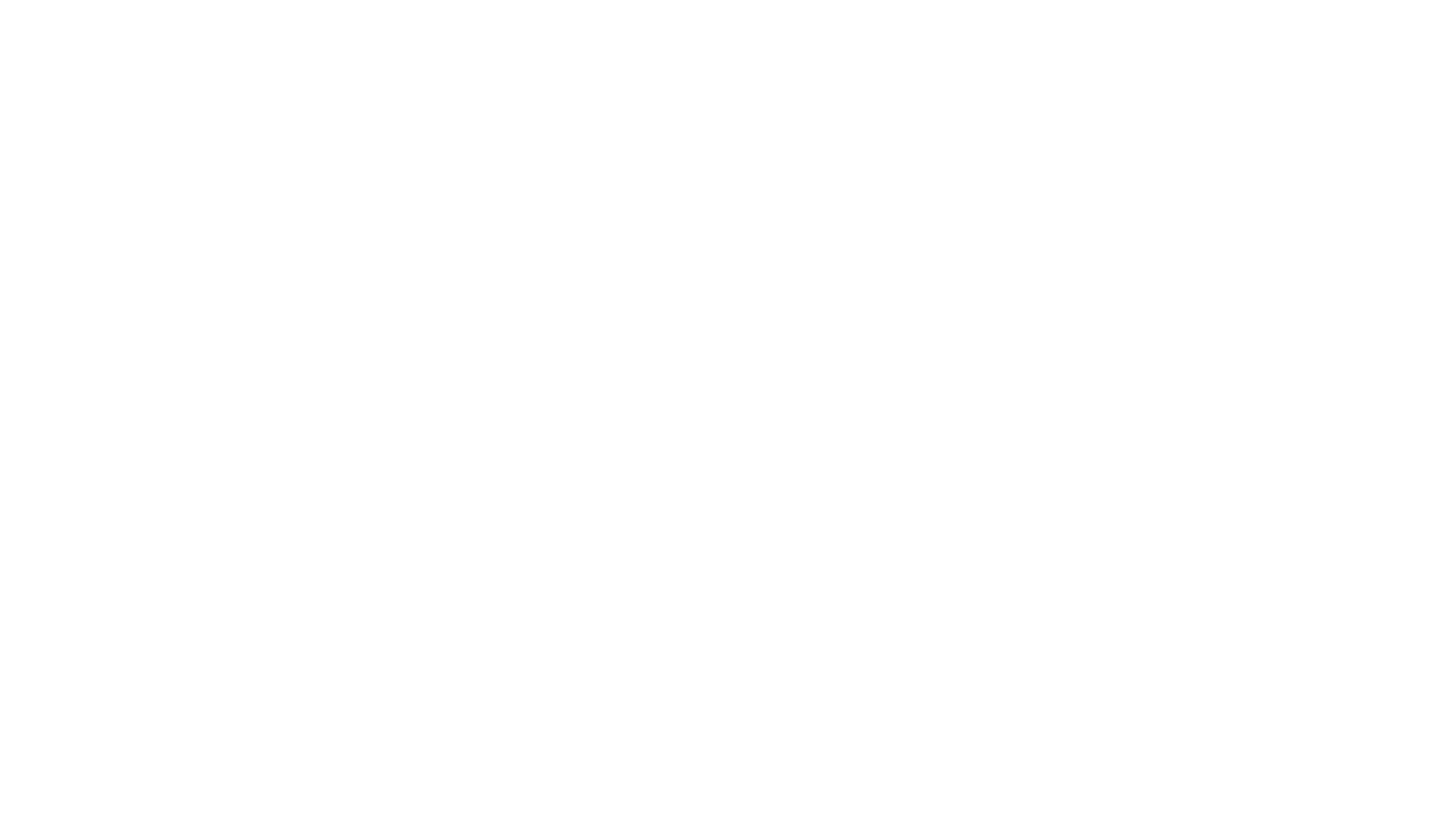 Trauma-Informed Accountability
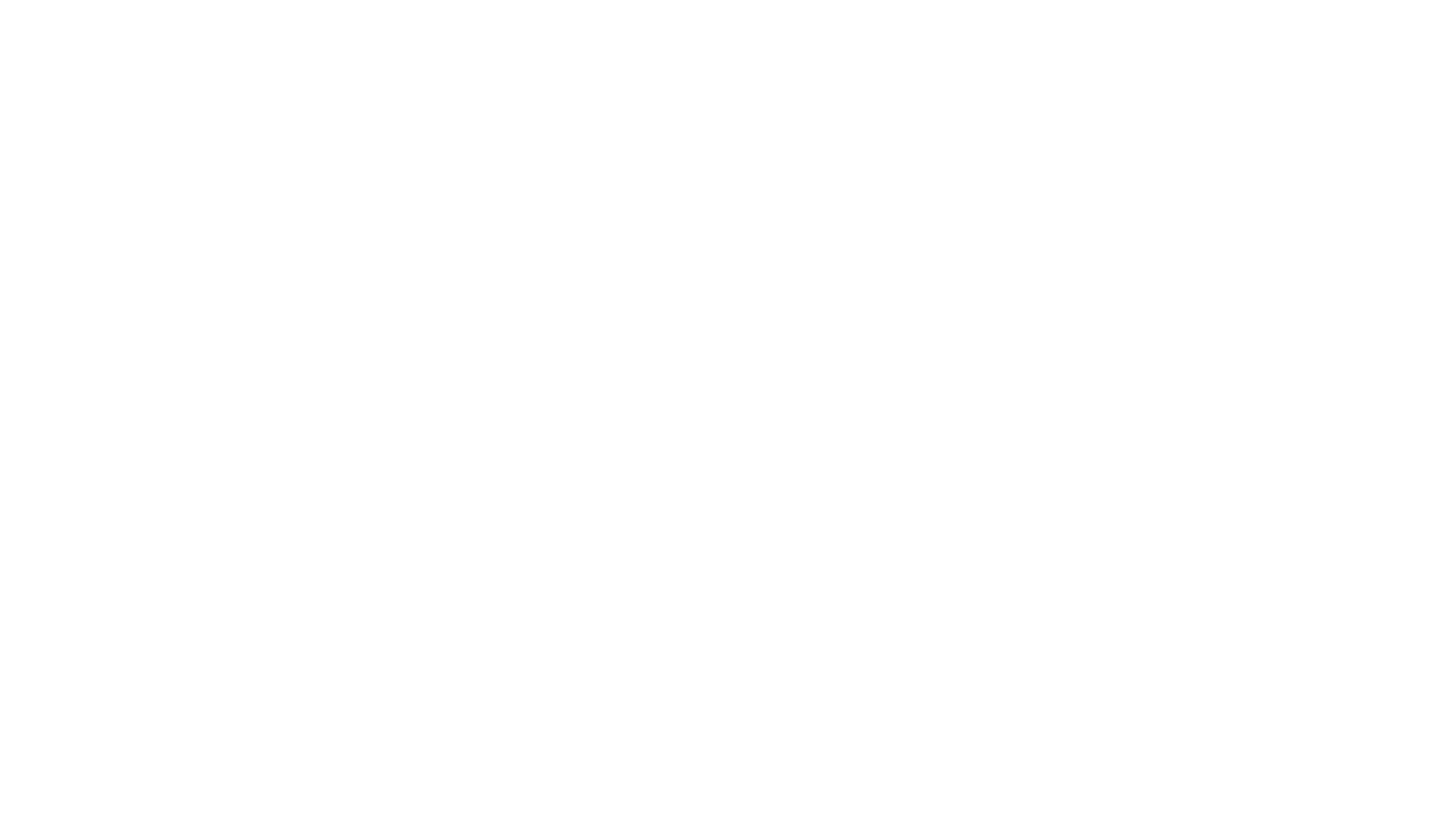 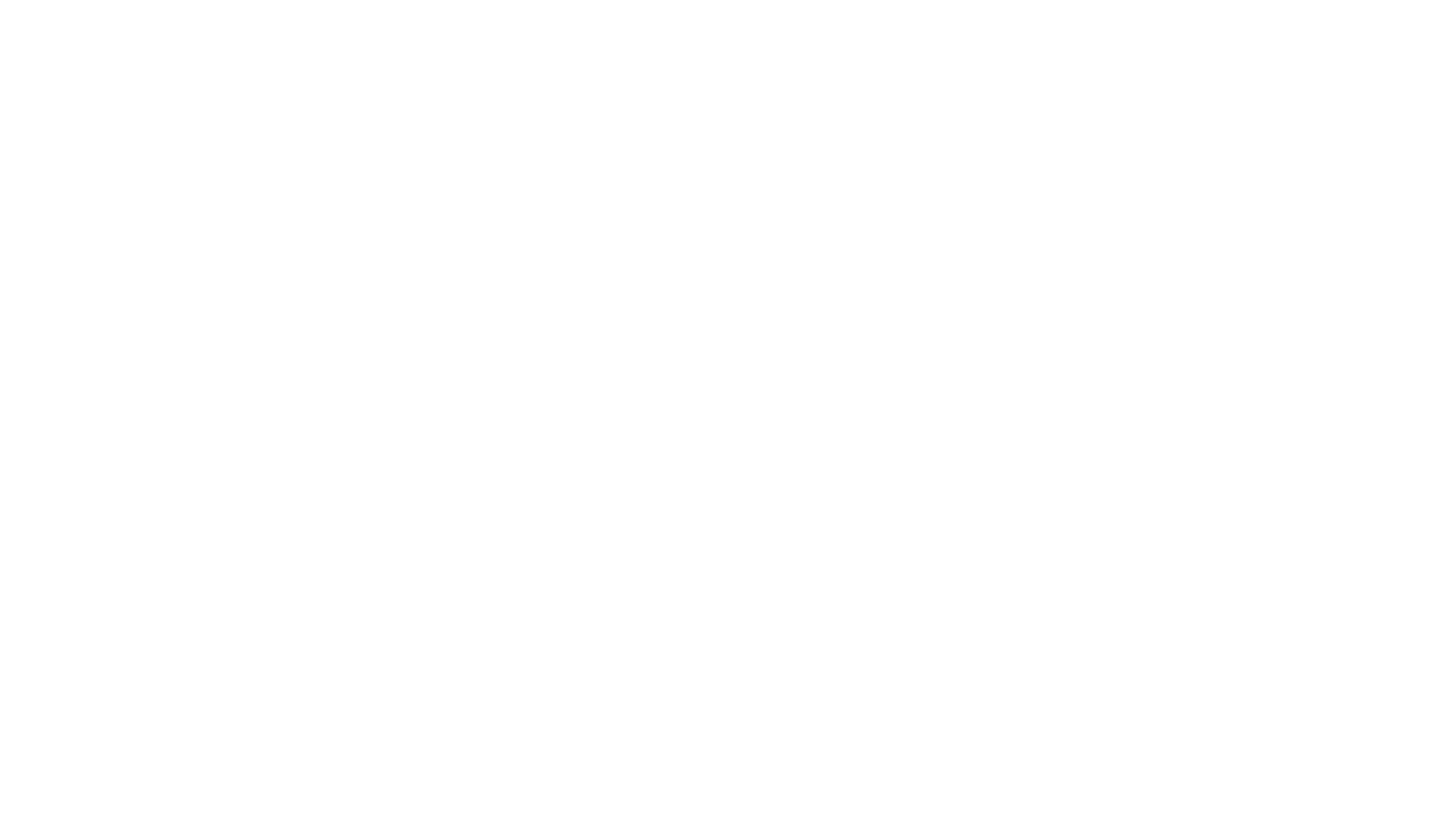 Impact of Recognition
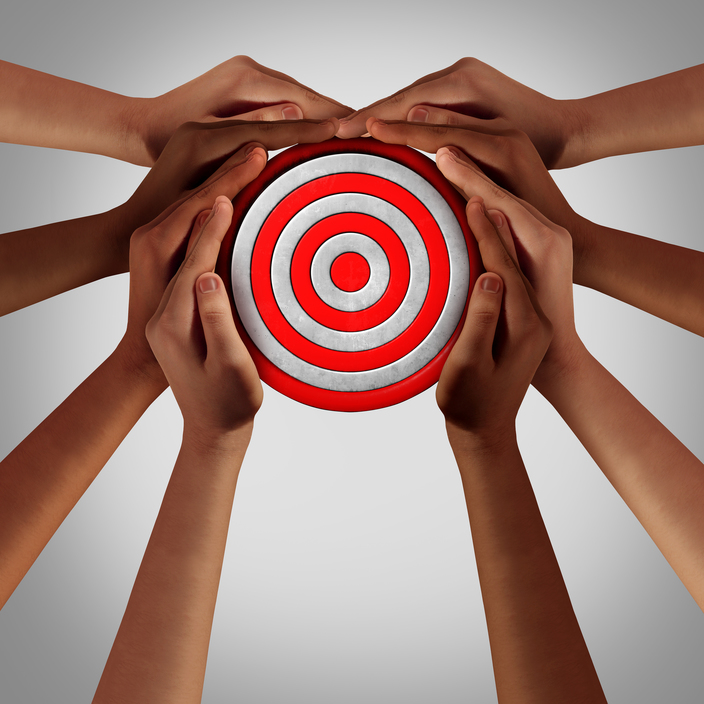 High performers (individuals and teams) are shown to get 5.6 times more positive feedback than negative

Low performers get 2.8 times more negative feedback than positive

High Recognition Environment
39% Increase in staff satisfaction
73% Increase in morale
64% Increase in engagement
45% Increase in loyalty
20% increase in productivity
20% increase in revenue
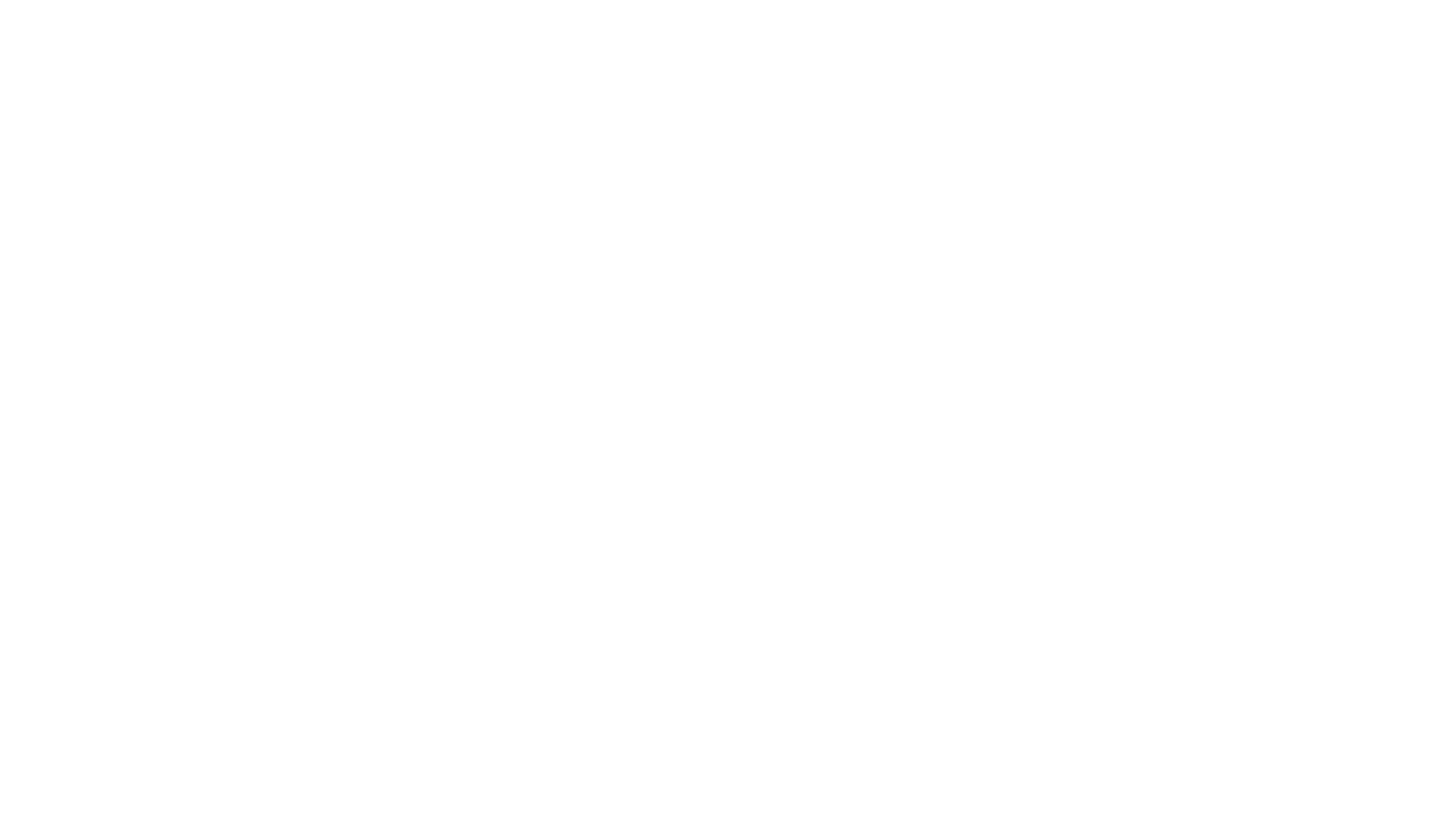 Impact of Recognition
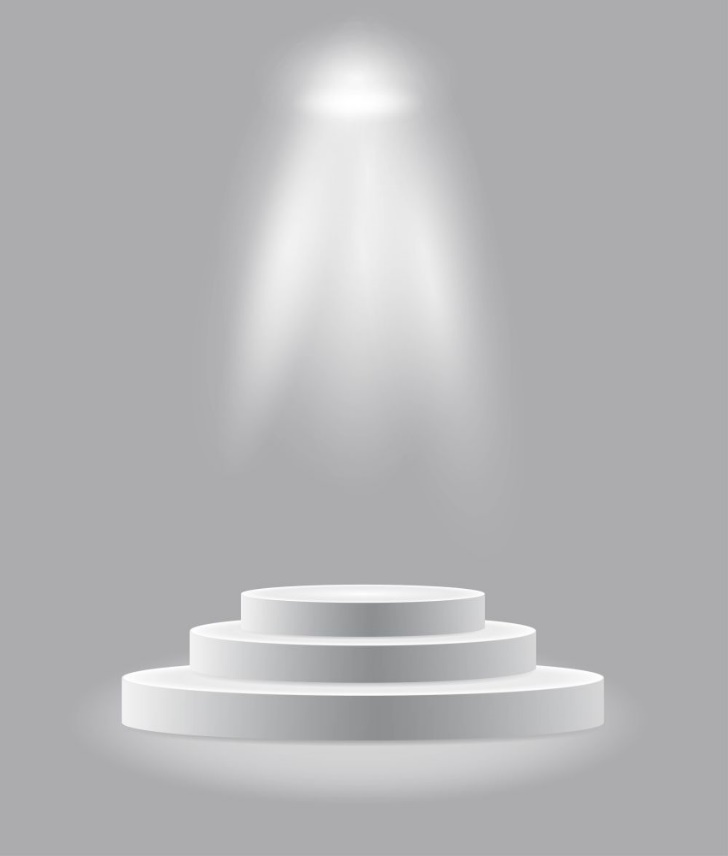 Alignment with Shared Values and Vision.

Reinforce growth mindset by recognizing behaviors

Make it meaningful
Invite important people
Customize it to the staff
Make it timely

Let employees recognize employees
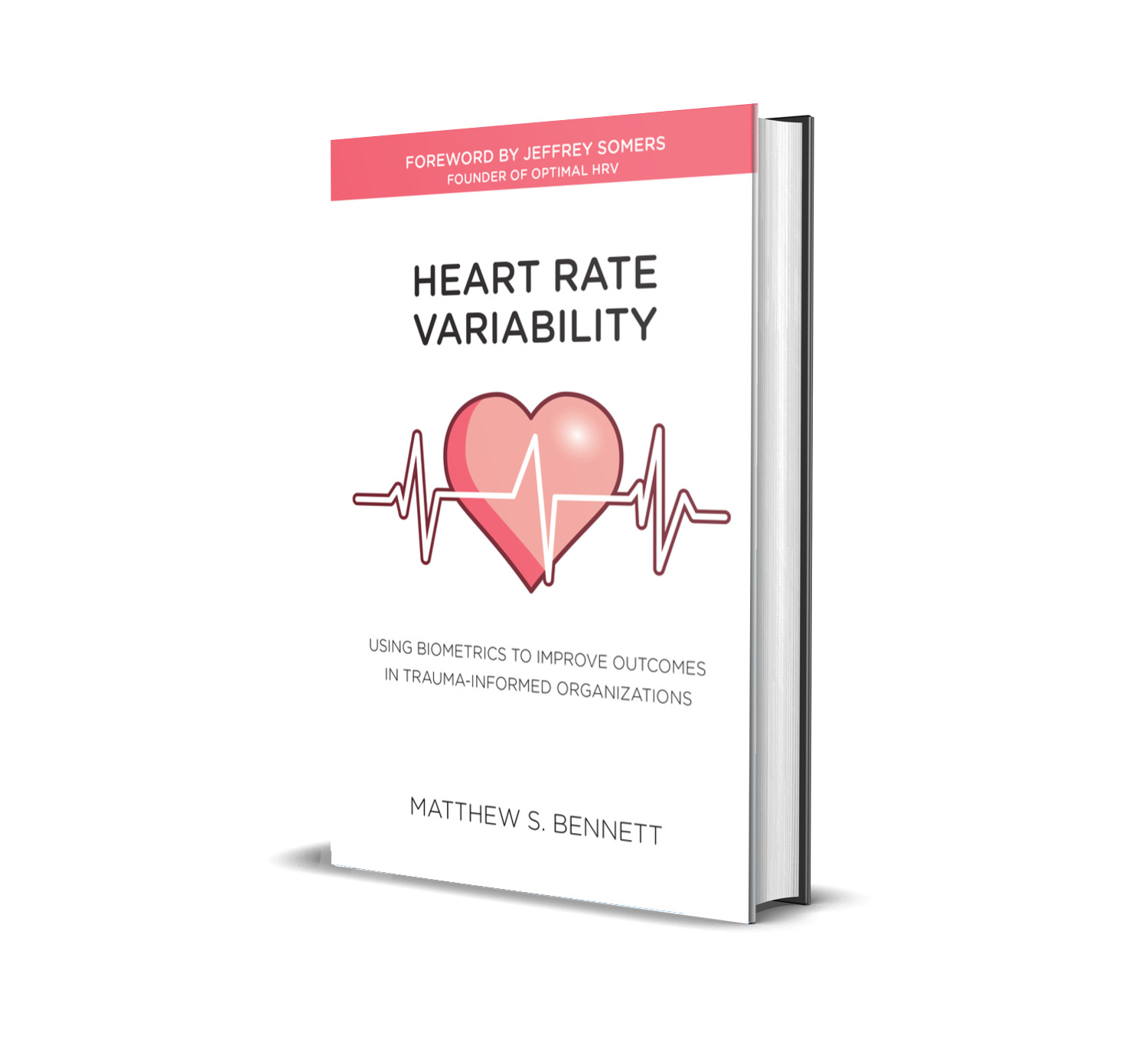 Matt Bennett, MA, MBA
matt@BIGL3C.org

Assessments
Professional Quality of Life: https://proqol.org/
Gallup 12: https://www.gallup.com/access/323333/q12-employee-engagement-survey.aspx

Keep Learning: Get a free book at optimalhrv.com

Thank you for all your work!